ERAA and HCA Permitting Transition Guidance
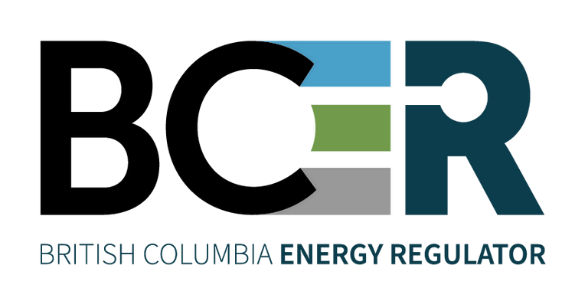 Presented by: Megan Charters
Date: May 27, 2024
Questions? ArchaeologyDL@bc-er.ca
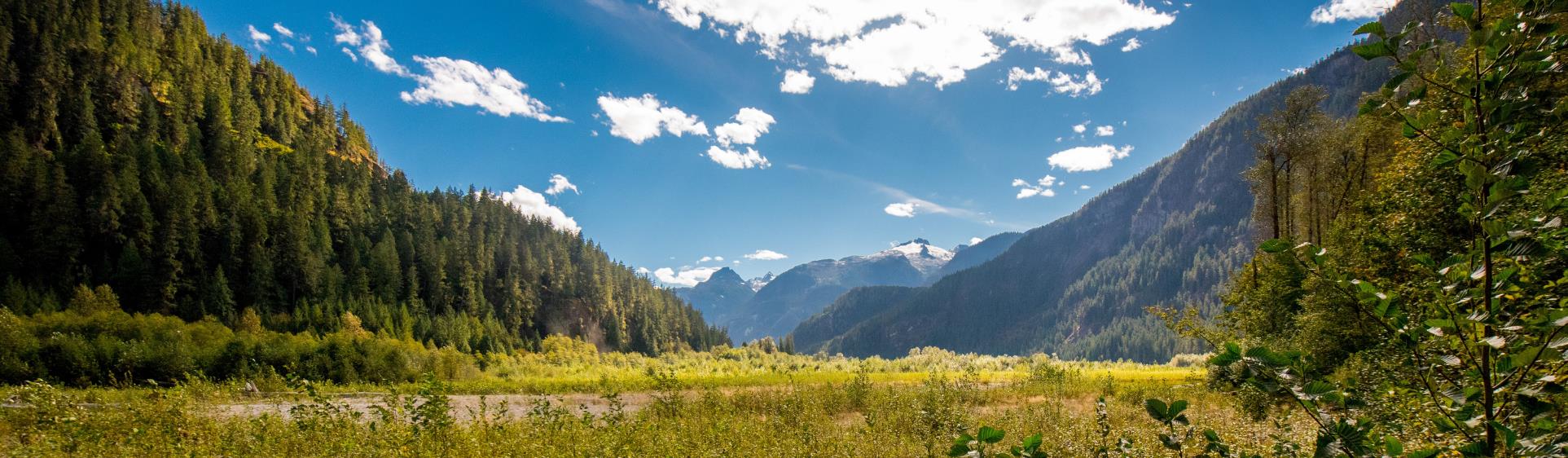 1
Horn River Basin
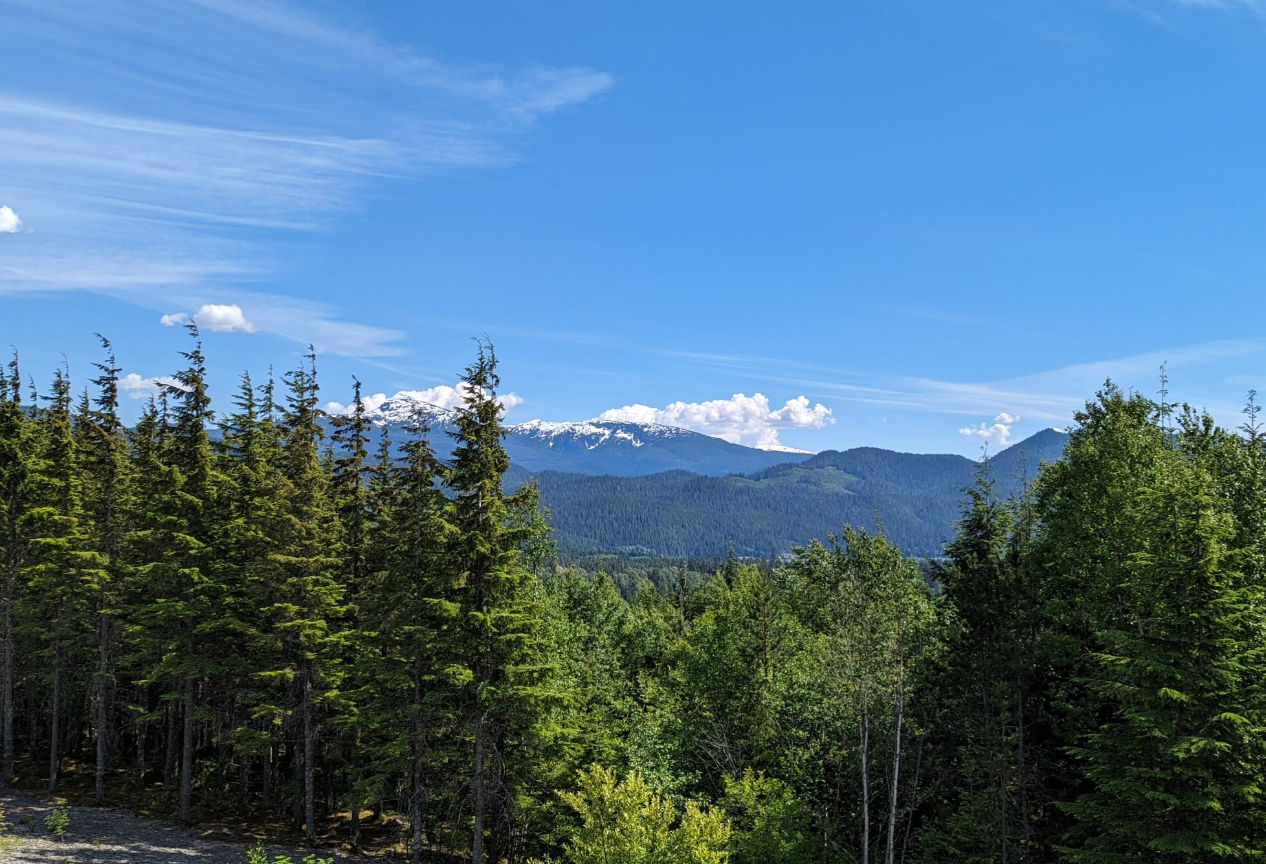 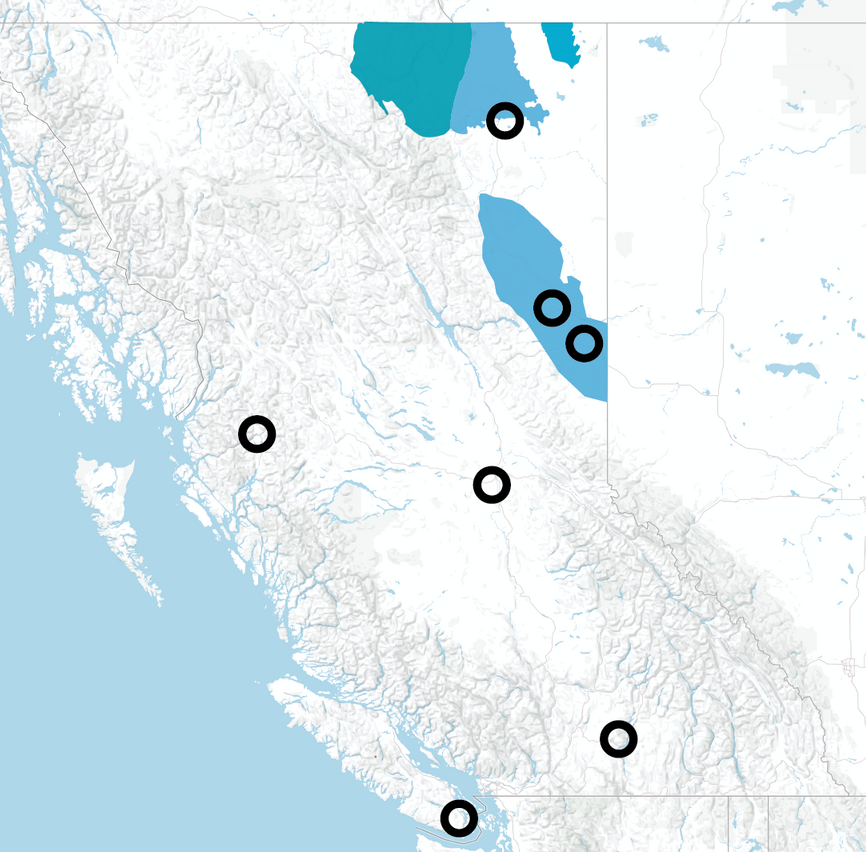 Cordova Embayment
Fort Nelson
Liard Basin
BCER Office Locations Throughout B.C.
Montney
Fort St. John
Dawson Creek
Terrace
Prince George
We acknowledge and respect the many First Nations, each with unique cultures, languages, legal traditions and relationships to the land and water, on whose territories the British Columbia Energy Regulator’s work spans.
Kelowna
Victoria
2
[Speaker Notes: We acknowledge and respect the many First Nations, each with unique cultures, languages, legal traditions and relationships to the land and water, on whose territories the British Columbia Energy Regulator’s work spans.]
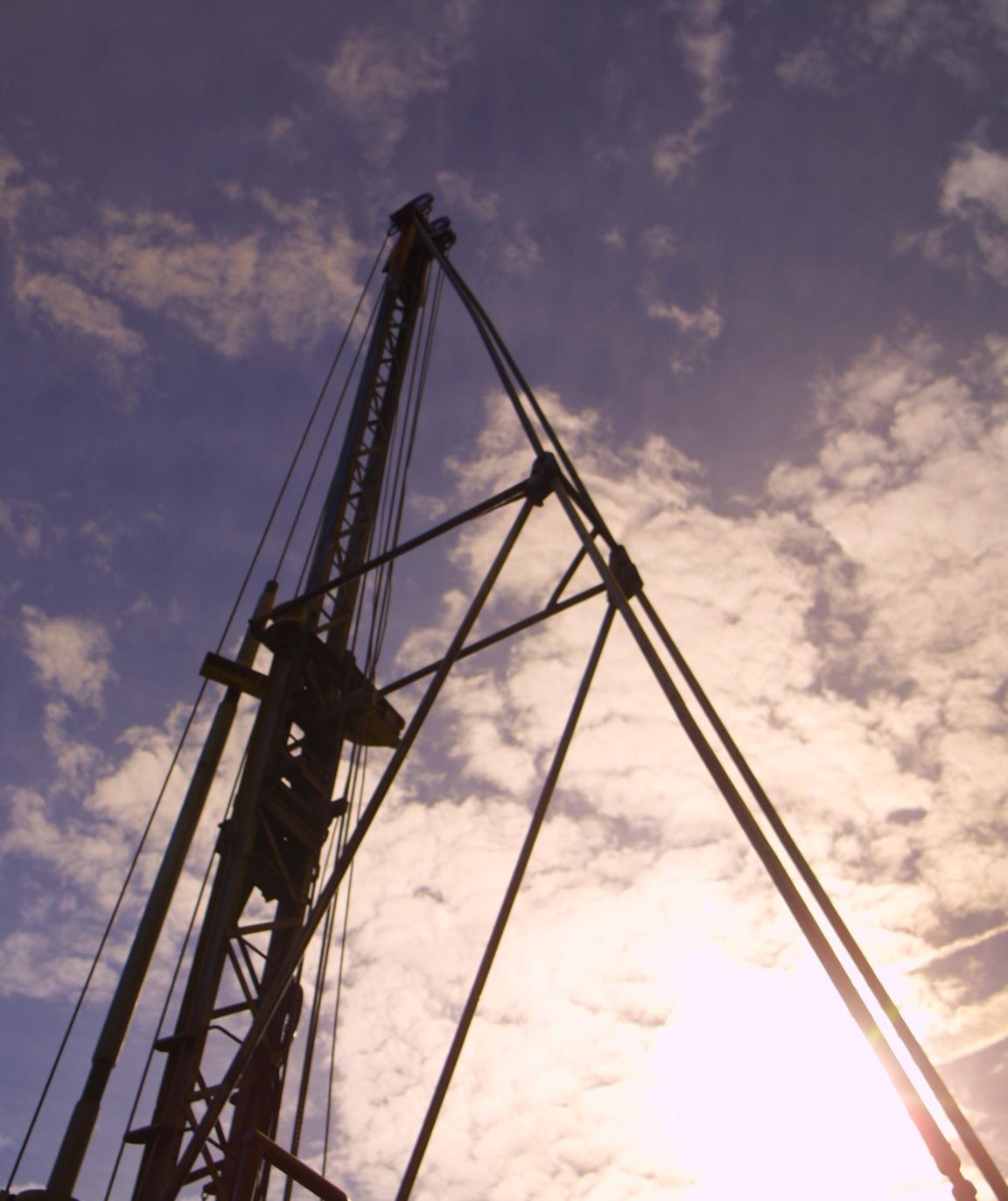 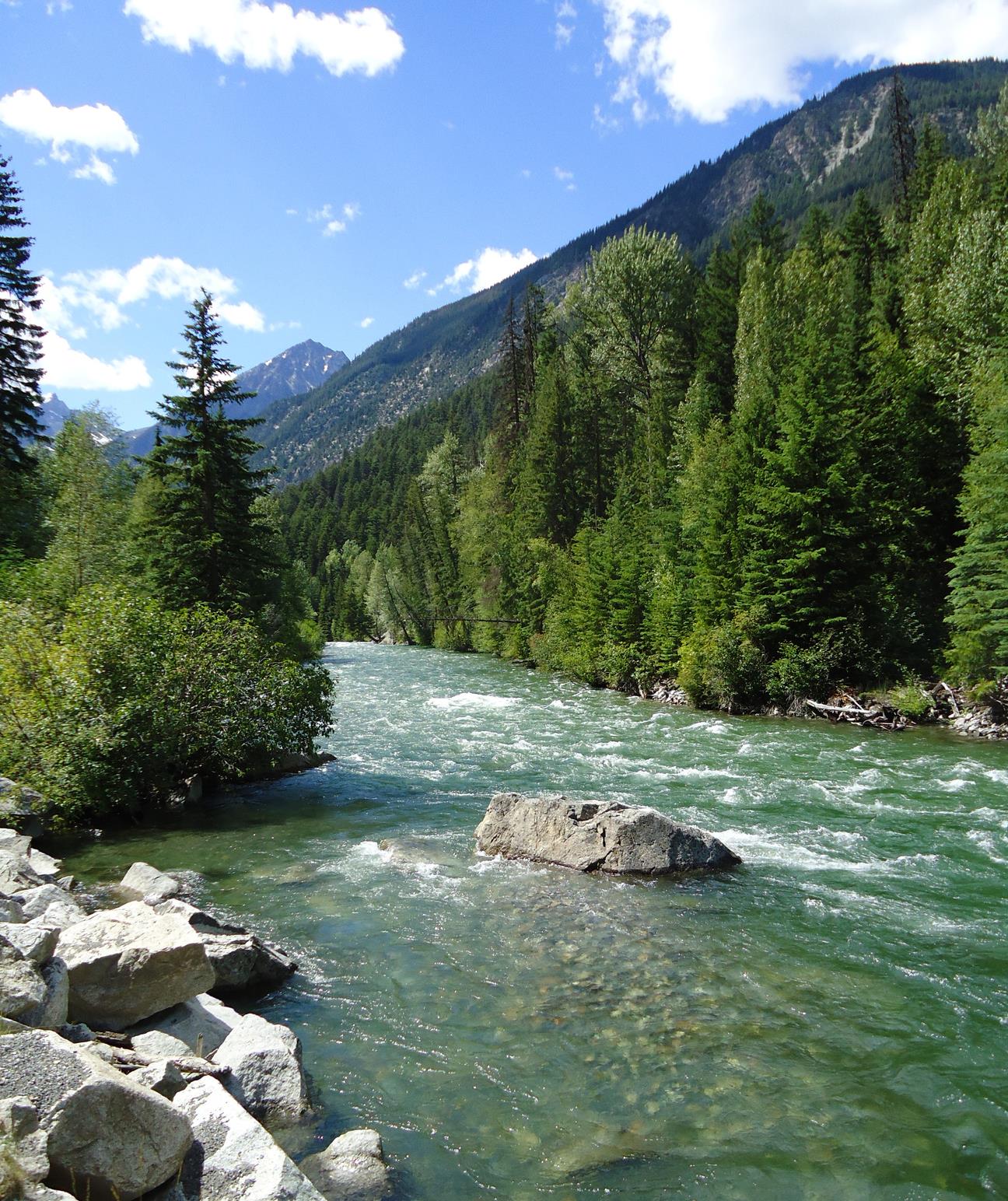 Agenda
01
BCER’s Heritage Conservation Program
02
Transition Plan Update
03
Projects and Permits Impacted
04
Transition Guidance for Active s12.2 Permits
3
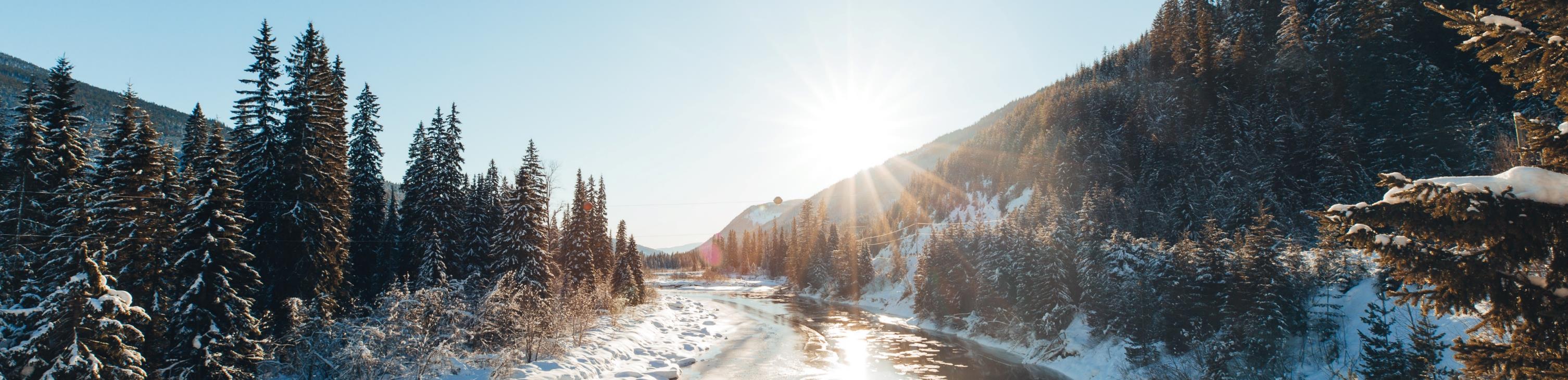 Role of the BC Energy Regulator

Formed in 1998
Regulatory responsibility delegated through Energy Resource Activities Act (formally OGAA)
Regulate full life cycle of energy resource activities in B.C. from site planning to restoration
Accountable to the provincial legislature and the public through the Ministry of Energy, Mines, and Low-Carbon Innovation (EMLI)
Offices across the province: Fort St John, Fort Nelson, Dawson Creek, Terrace, Prince George, Victoria and Kelowna
Subject matter expertise – Hydrologists, Geologists, Engineers, Natural Resource Officers, Emergency Management Officers, Air Specialists, First Nation Liaison Officers
Formed in 1998​
Regulatory responsibility delegated through Energy Resource Activities Act (formally OGAA)​
Regulate full life cycle of energy resource activities in B.C. from site planning to restoration​
Accountable to the provincial legislature and the public through the Ministry of Energy, Mines, and Low-Carbon Innovation (EMLI)​
Offices across the province: Fort St John, Fort Nelson, Dawson Creek, Terrace, Prince George, Victoria and Kelowna​
Subject matter expertise – Hydrologists, Geologists, Engineers, Natural Resource Officers, Emergency Management Officers, Air Specialists, First Nation Liaison Officers
4
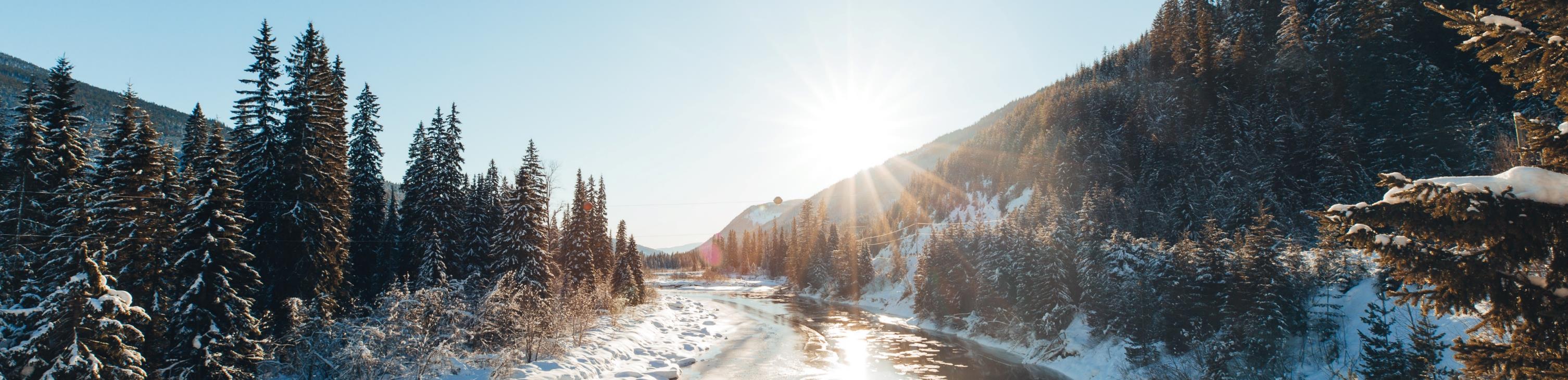 Role of the BC Energy Regulator

ERAA specifies scope of BC Energy Regulator​

Project types regulated by the BCER:​	
Pipelines over 700kPa​
Oil and gas well sites, pipelines, ancillaries​
Aspects of geothermal​
Environmental Assessment Office (EAO) projects​

HCA Specified enactments in ERAA do NOT apply to Canada Energy Regulator (CER) pipelines
Formed in 1998​
Regulatory responsibility delegated through Energy Resource Activities Act (formally OGAA)​
Regulate full life cycle of energy resource activities in B.C. from site planning to restoration​
Accountable to the provincial legislature and the public through the Ministry of Energy, Mines, and Low-Carbon Innovation (EMLI)​
Offices across the province: Fort St John, Fort Nelson, Dawson Creek, Terrace, Prince George, Victoria and Kelowna​
Subject matter expertise – Hydrologists, Geologists, Engineers, Natural Resource Officers, Emergency Management Officers, Air Specialists, First Nation Liaison Officers
5
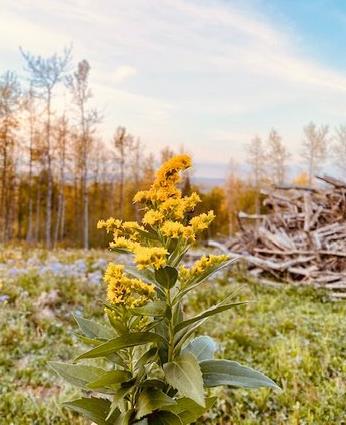 Heritage Conservation Program at the BCER

Since 1999, specified enactment for s12.4 permits
Since 2004, administer northeast B.C. oil and gas multi-assessment section 12.2 permits
Review archaeology component of energy resource applications to BCER
Provide subject matter expertise and recommend permit conditions to ERAA decision makers
Conduct field inspections:
First Nation request or concerns
Landowner and other stakeholder request
Public education
Review archaeological site mitigation techniques
Review s12.4 applications
Compliance assessment for ERAA permits and HCA s12.2 and s12.4 permits
6
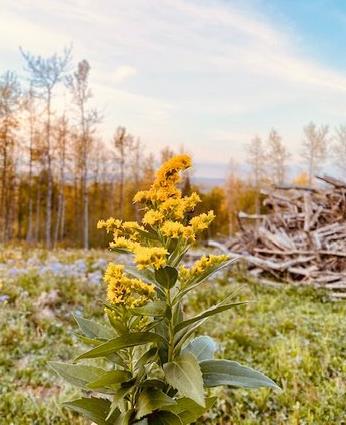 Heritage Conservation Program at the BCER

Professional-reliance, performance-based approach
Separate First Nation consultation staff  for ERAA and HCA permit applications
Timelines – consistent with ERAA applications
Requirement for pre-engagement
Administrative differences – to be addressed in forthcoming external guidance for proponents and archaeologists
Active communication and partnership with Archaeology Branch
Community of Practice
How do we differ from the Archaeology Branch?​
​
Professional-reliance, performance-based approach​
Separate First Nation consultation staff  for ERAA and HCA permit applications​
Timelines – consistent with ERAA applications​
Requirement for pre-engagement​
Administrative differences – to be addressed in forthcoming external manual for proponents and archaeologists​
Active communication and partnership with Archaeology Branch​
Community of Practice
7
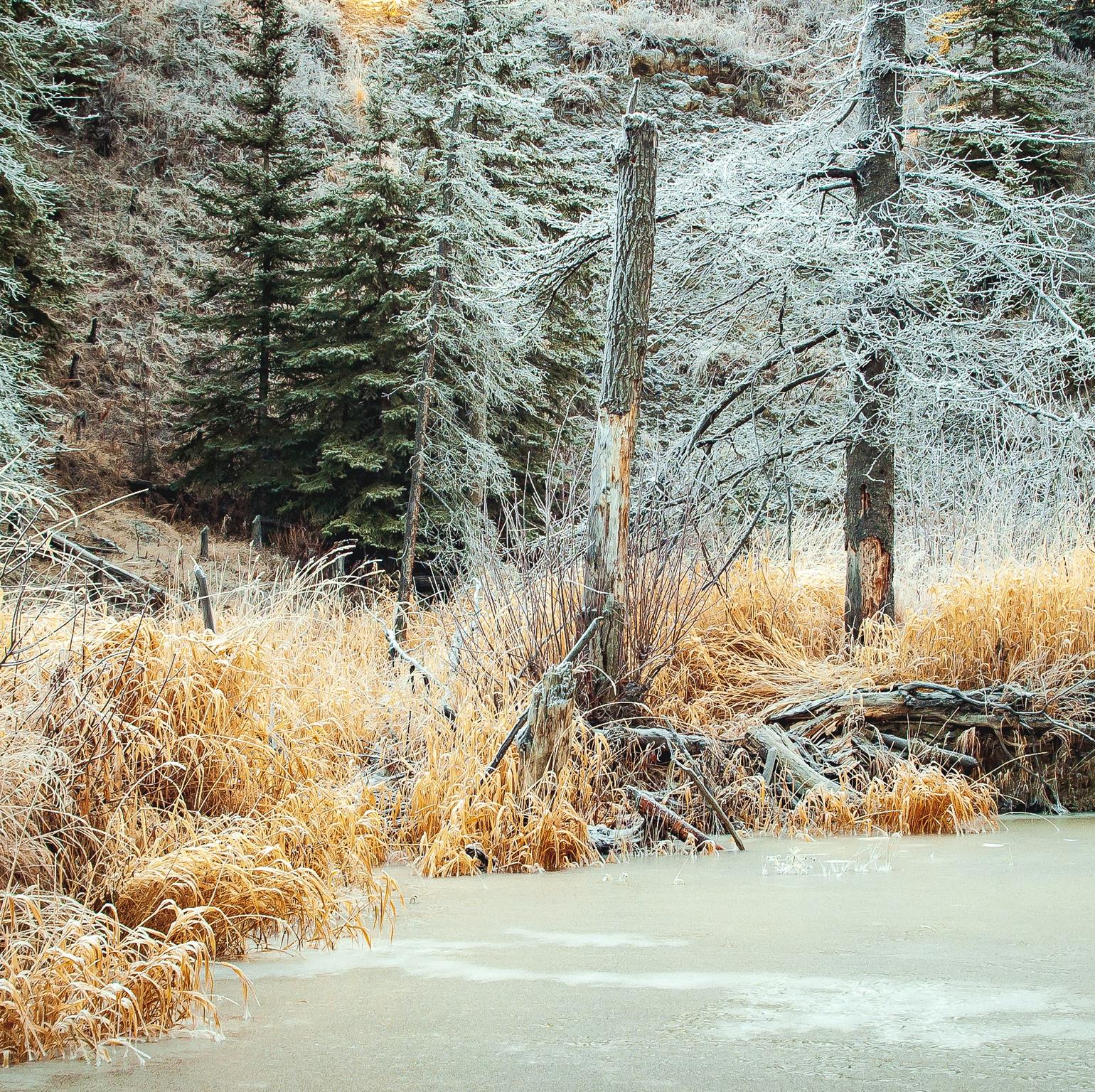 :HCA Section 12.2 Transition

Documentation and guidance being developed to support applicants and permit management.
Permit template for s12.2 being developed
Permit template for s12.4 being updated
Updated AIFs for geophysical and non-geophysical applications being updated
Letters for specific permits being subject to legislative amendment
The Archaeology Branch and BCER will continue to work together to support a smooth transition over the upcoming months
8
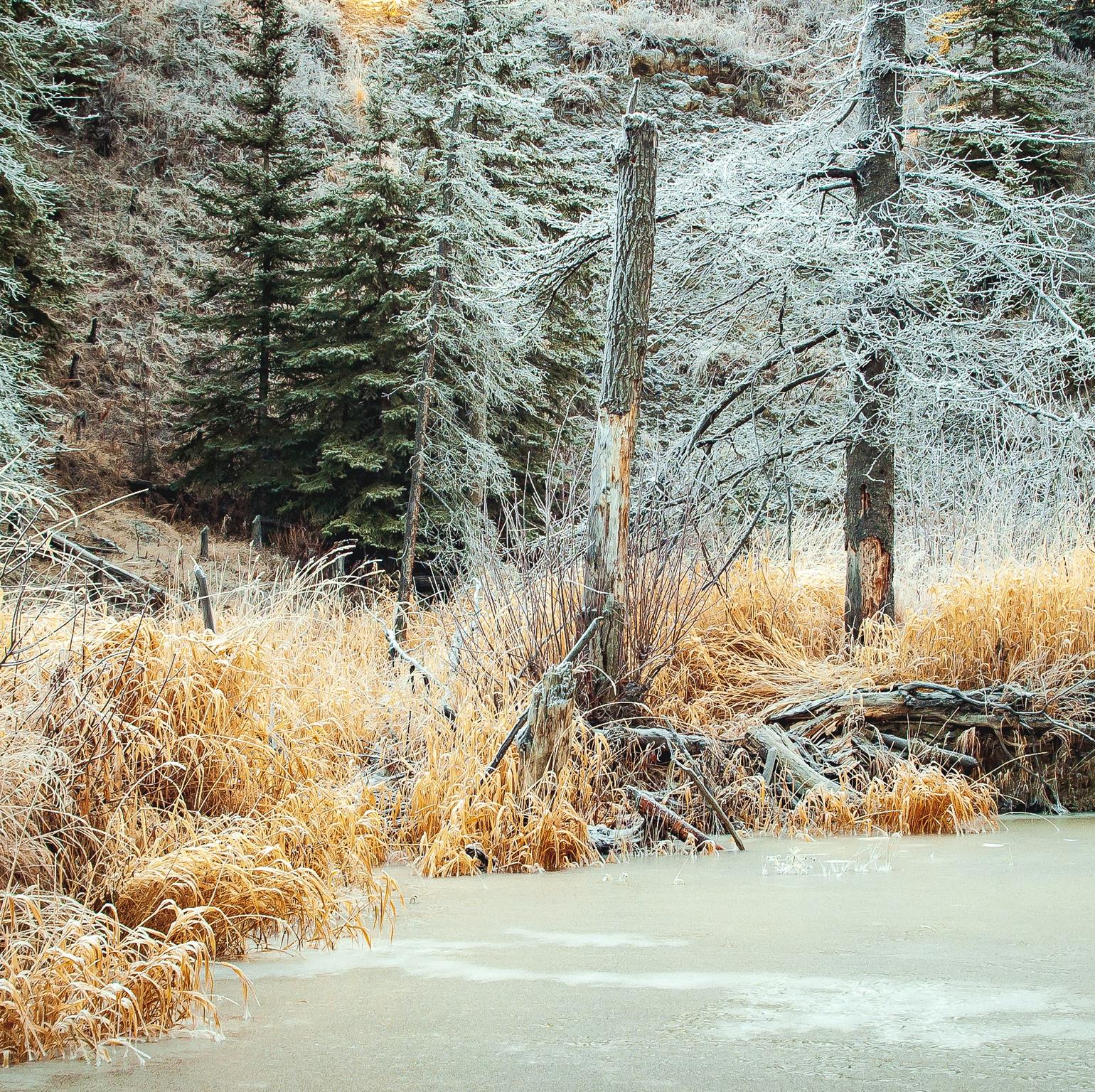 :HCA Section 12.2 Transition

After June 1, 2024 all communications for transitioned HCA s12.2 permits must be sent to the BCER. To ensure an effective transition archaeologists and proponents must not upload or utilize APTS unless directed by BCER staff. 



Any questions can be sent to ArchaeologyDL@bc-er.ca  – please include the relevant HCA permit number and associated ERAA numbers if available.
9
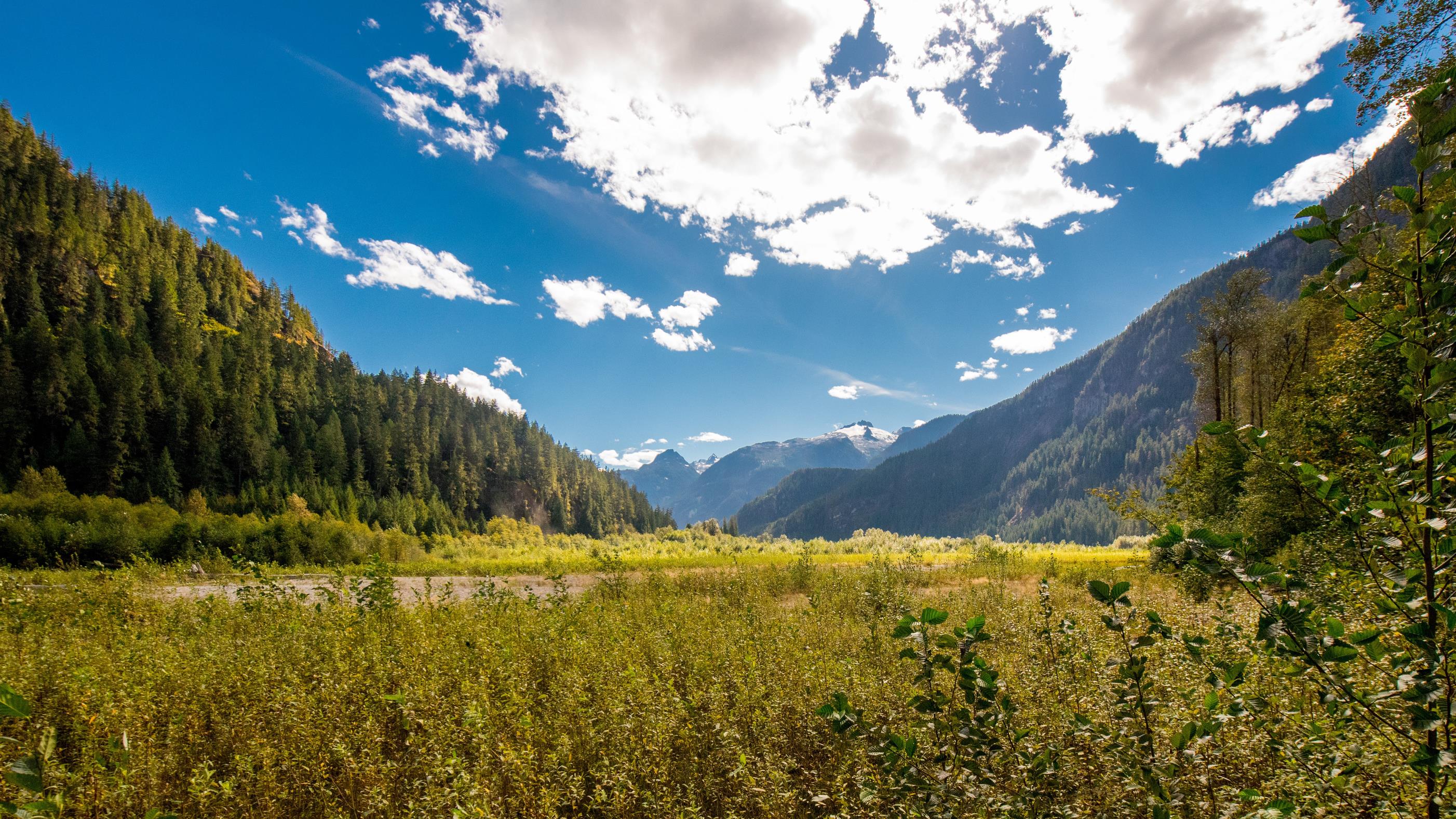 There are four main project types that interact with the BCER and HCA:
10
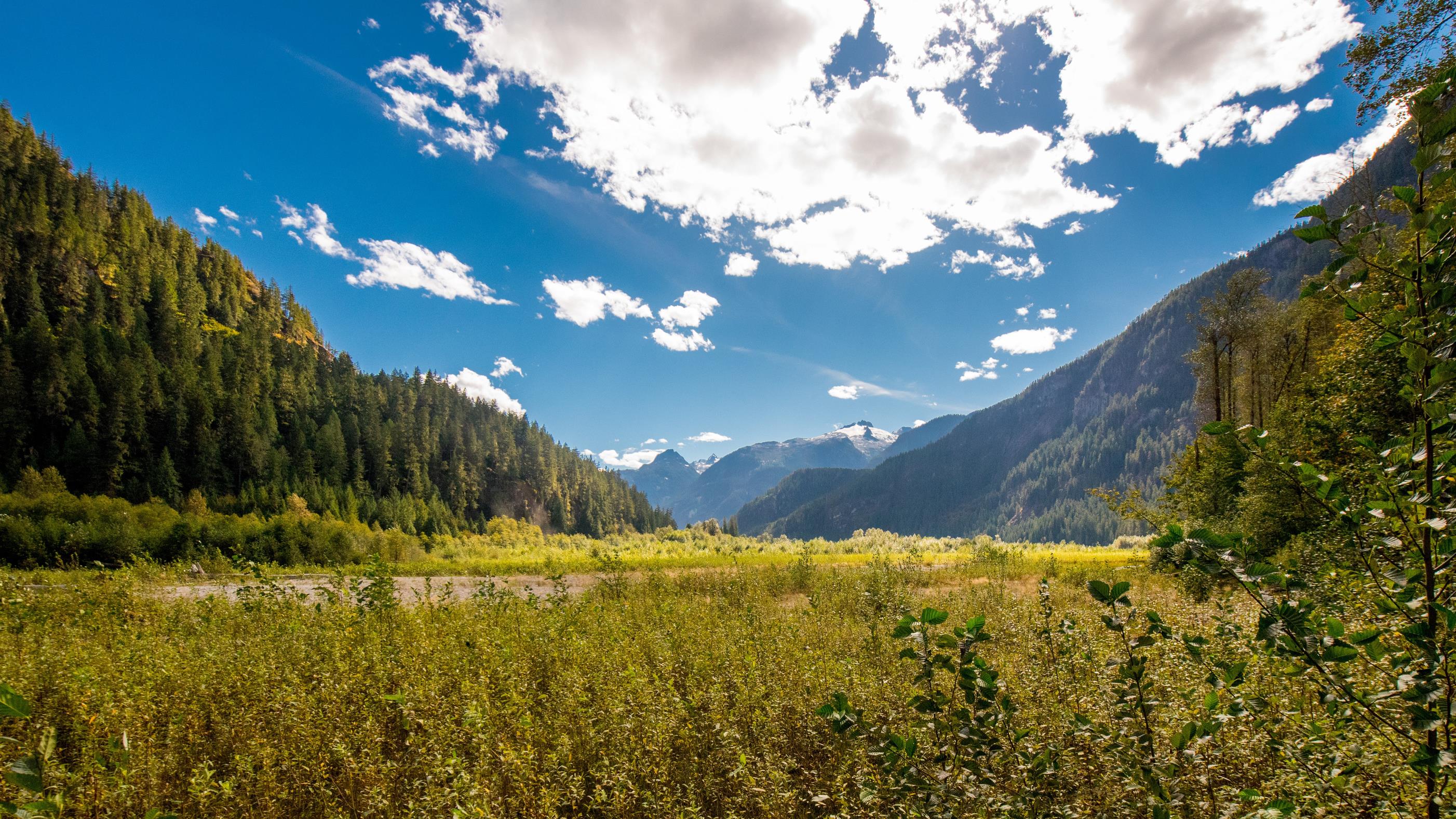 Additional Guidance

Regardless of the project type, archaeologists may complete ERAA application deliverables (AMS and AIFs) to support proponent permit applications


Any submissions of interim reporting to support ERAA application deliverables and/or ERAA permit conditions is distinct and separate from HCA permit requirements and directions
11
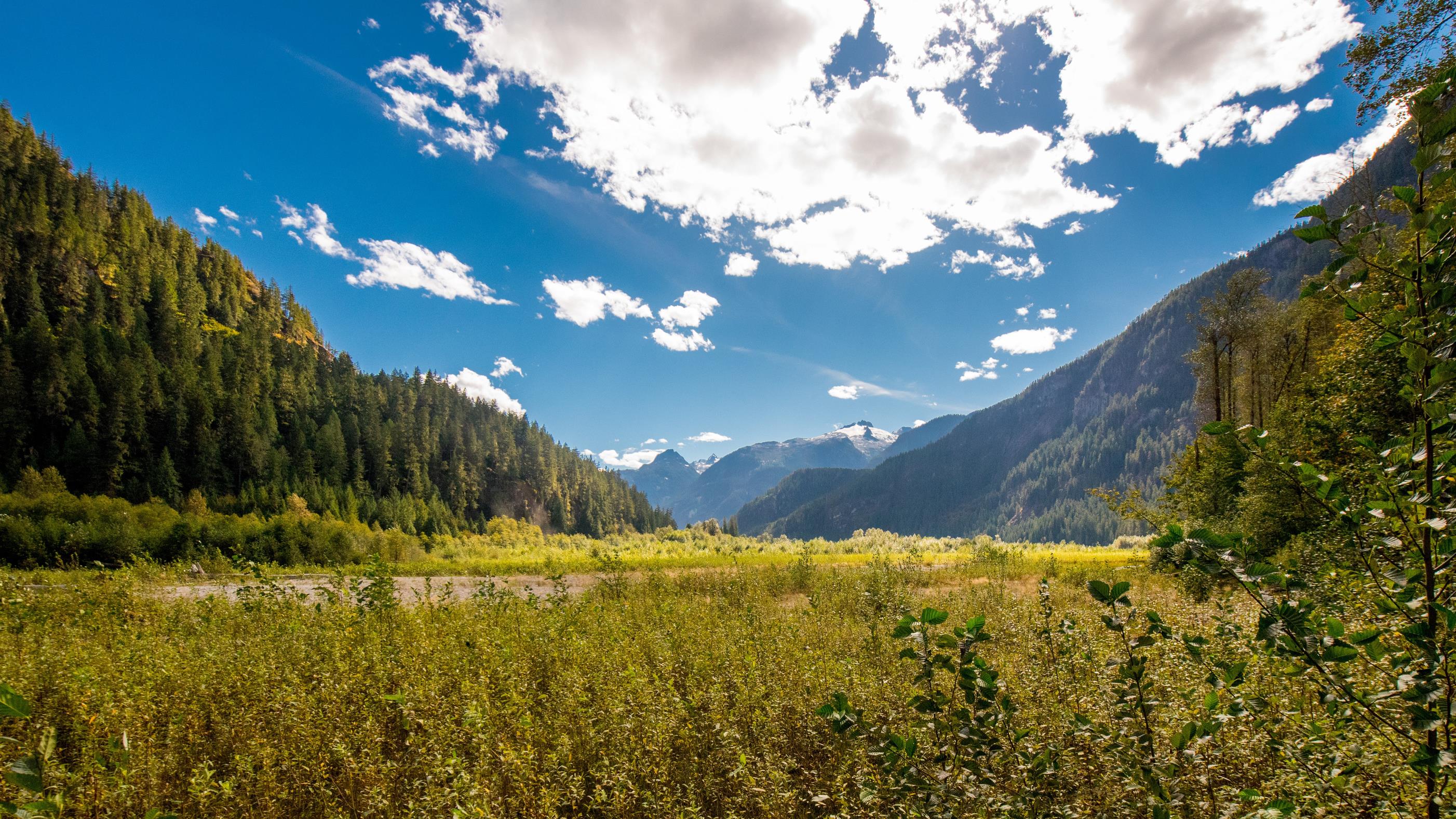 Canada Energy Regulator (CER) s12.2 Permits:
12
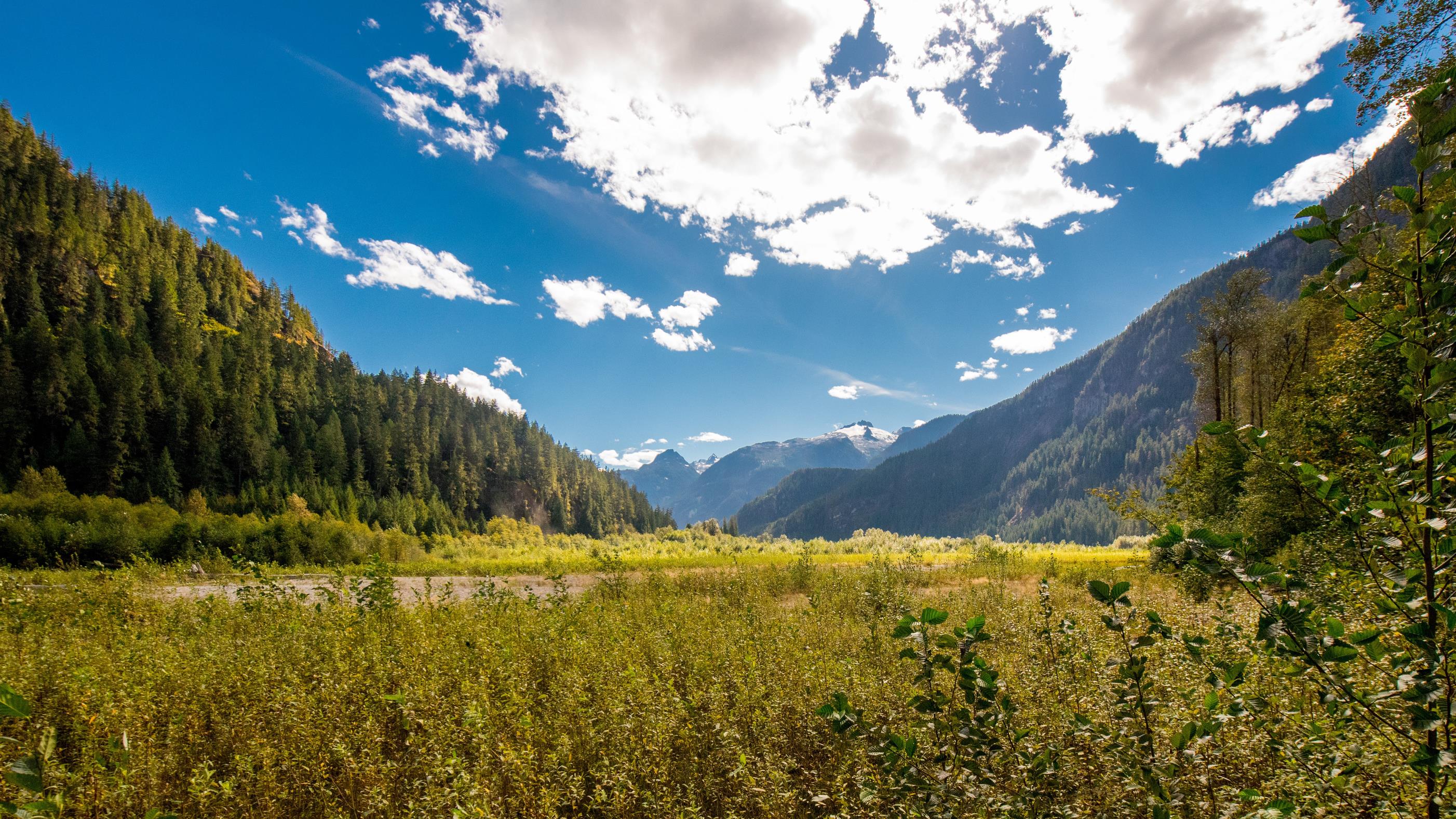 Environmental Assessment Office (EAO) s12.2 Permits:
13
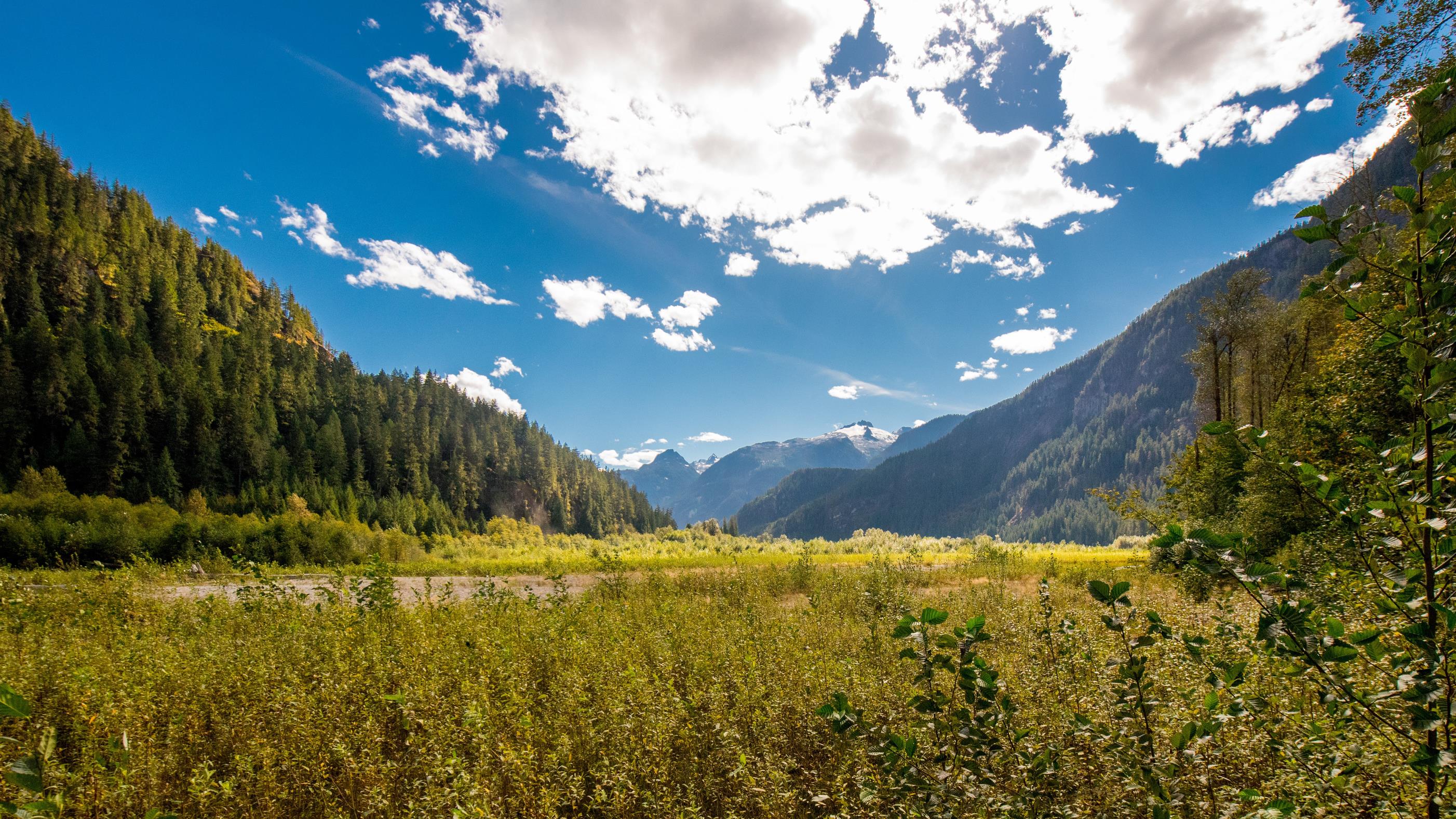 Energy Resource Activities within Northeast BC – subject to Archaeology Branch/BCER Protocol Agreement:
14
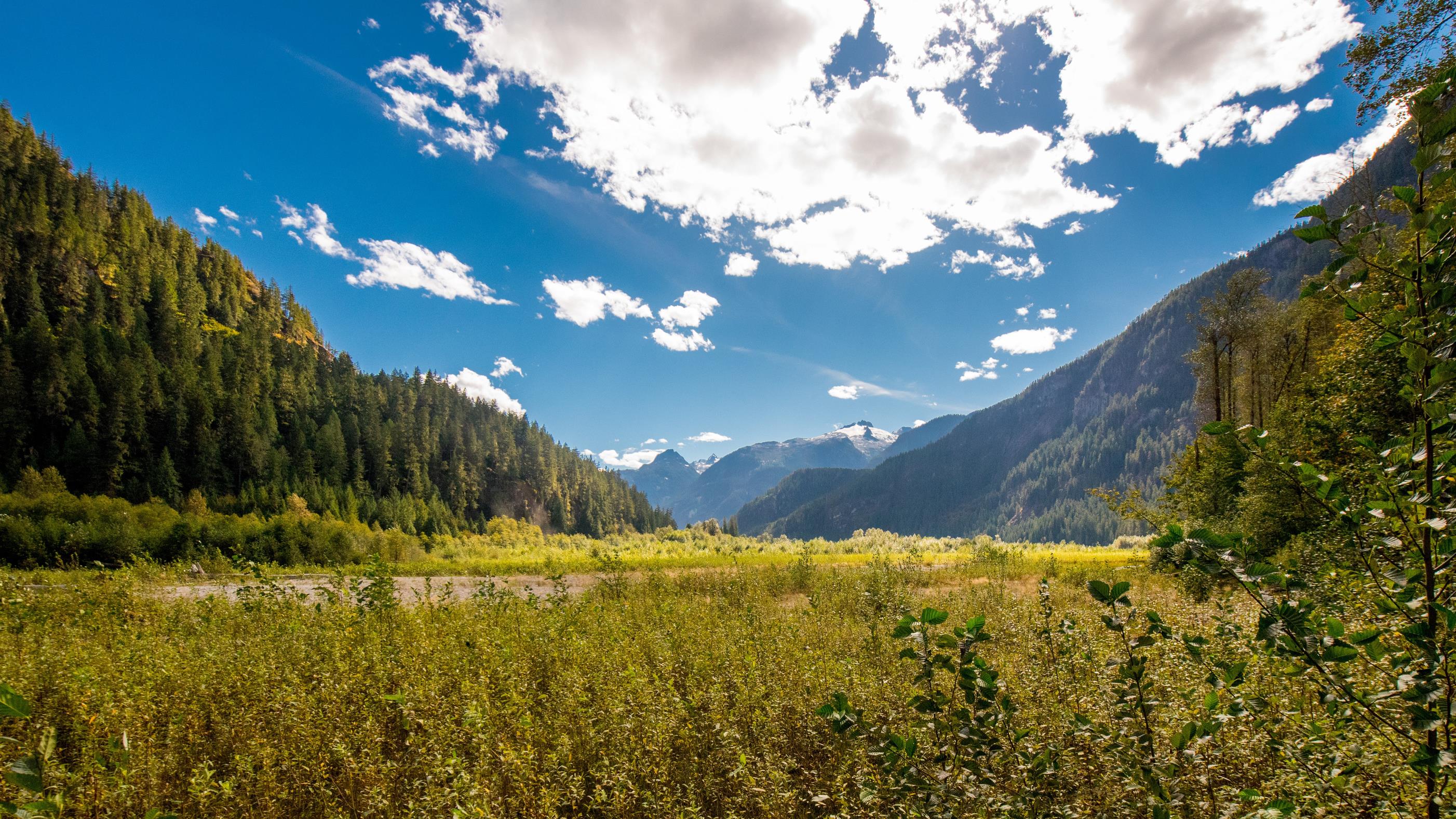 Energy Resource Activities not subject to Archaeology Branch/BCER Protocol (ex. transmission pipelines, BCER regulated projects outside northeast BC)
15
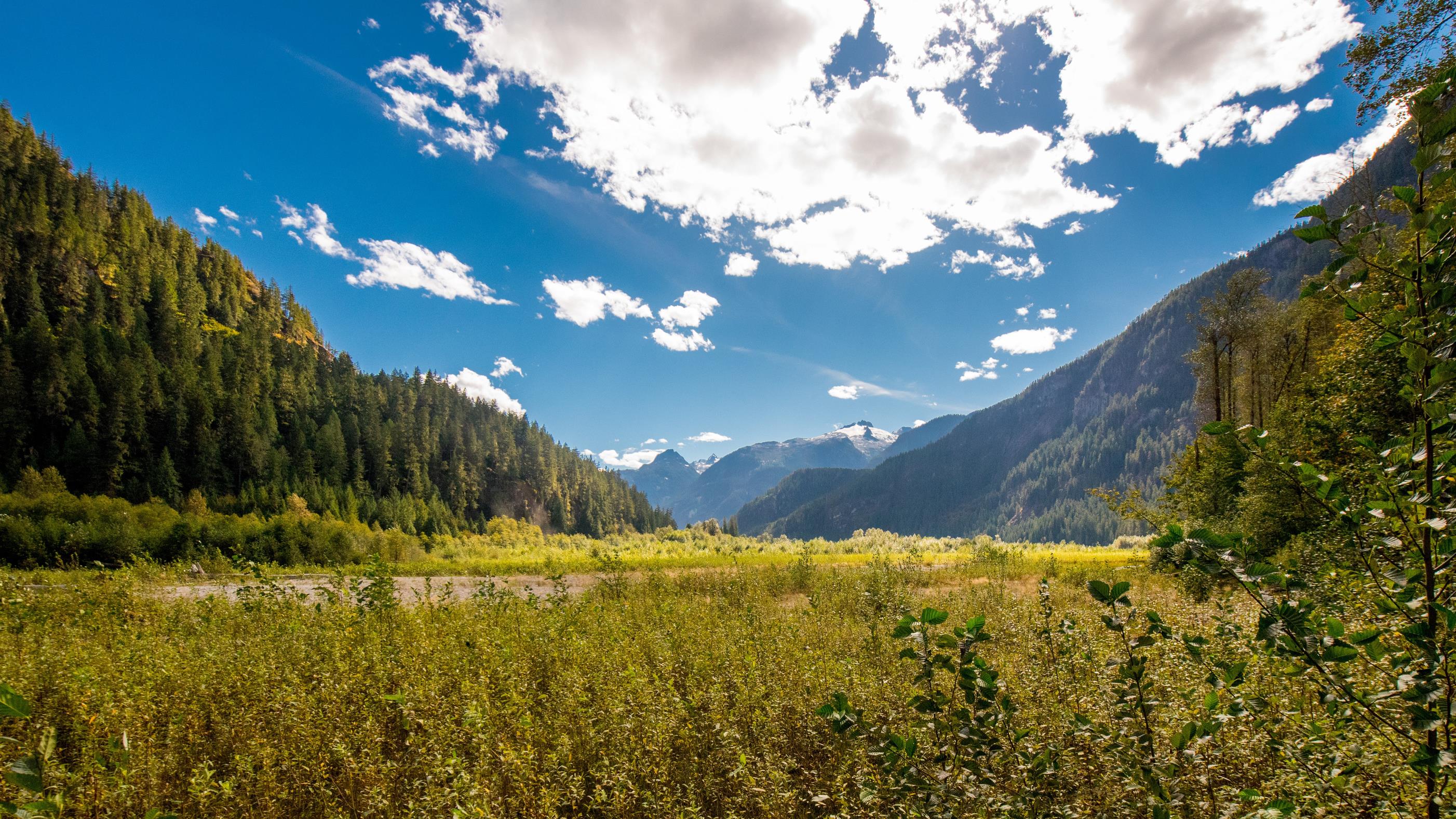 Permit Support

On June 1st, any additions of field directors to transferred s12.2 permits must be sent to ArchaeologyDL@bc-er.ca 

If you have outstanding questions, field director additions, reporting etc., after June 1st, please forward onto ArchaeologyDL@bc-er.ca

Available for permit specific meetings to ensure all information is up-to-date
16
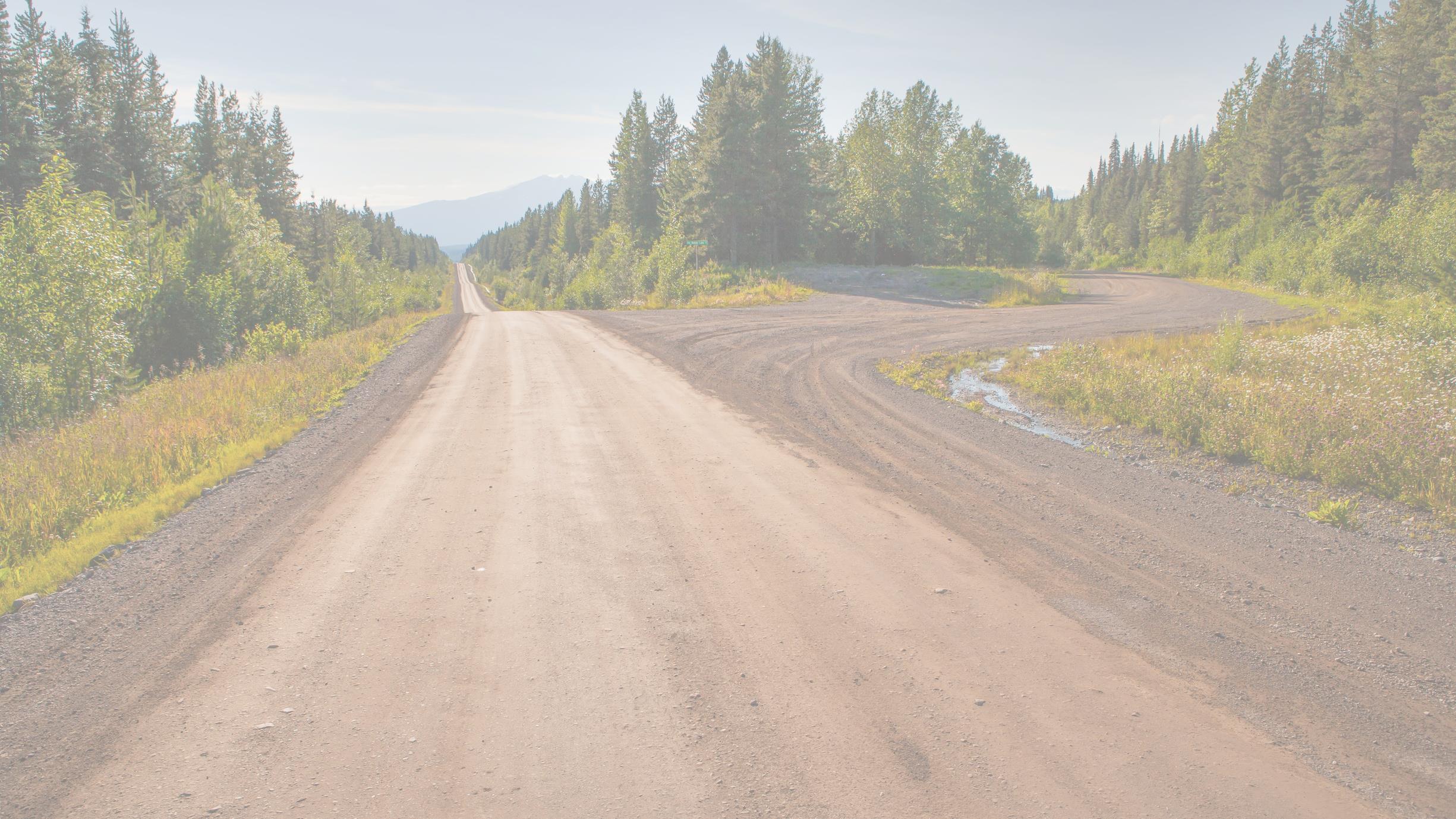 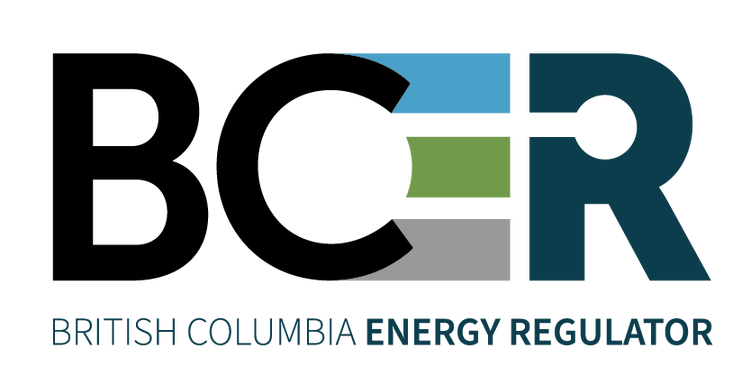 Thank you!
Questions? Contact us! ArchaeologyDL@bc-er.ca